Gastronomy in spain
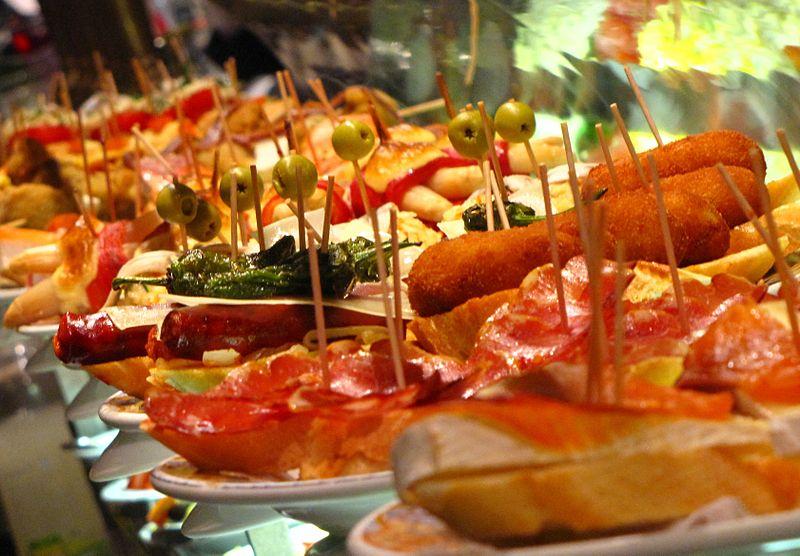 By: Joel Molina Borja 
Rubén Cebrián Gómez 
David López Cuartero
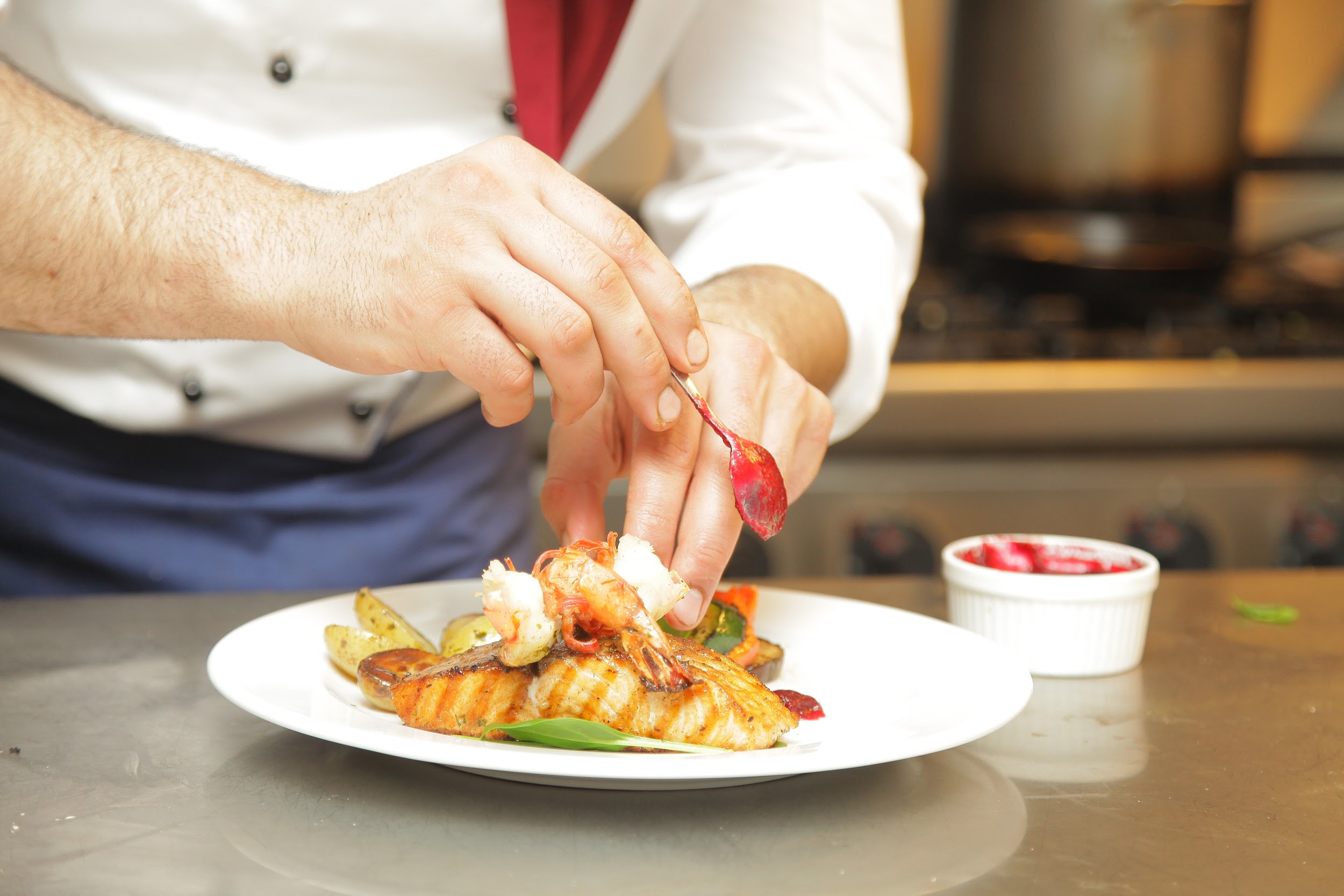 Etymology
The term gastronomy is of Greek origin, consists of two words,“gastros” meaning stomach more “nomos” meaning rule.
Gastronomy is the study of the relationship between food and culture, the art of preparing and service rich food and cooking styles.
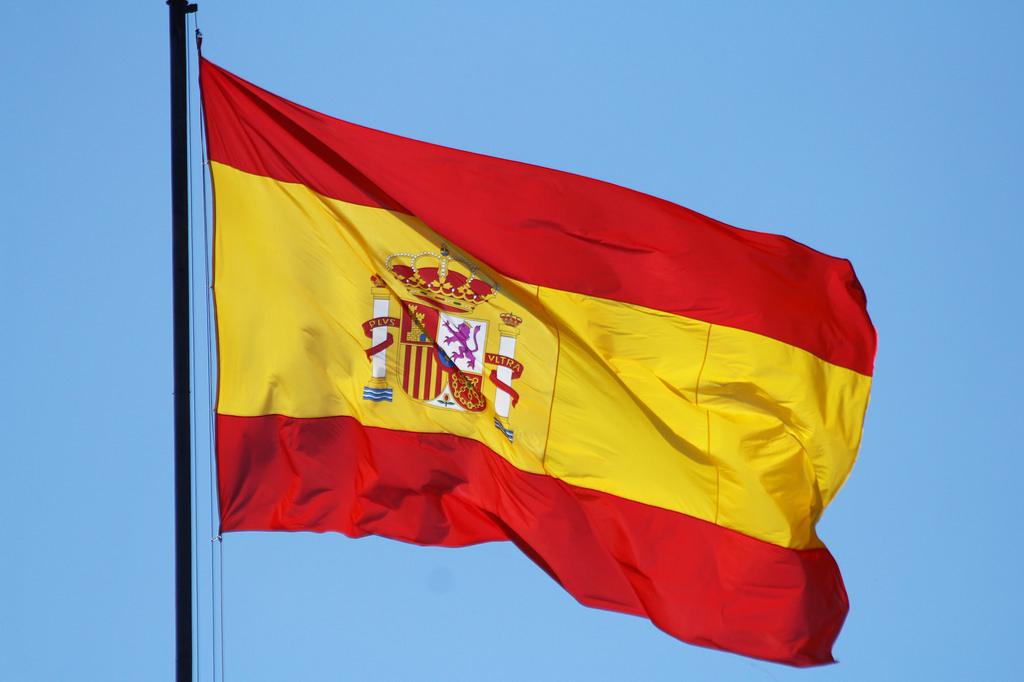 our cuisine
It is influenced by the Phoenicians, Greeks, Romans, Jews, Moors and muslim Adulicians.
The traditional pattern is composed of four meals a day plus some snacks:
A light breakfast,
midmornig breakfast 
ligth snacks 
 lunch (Soup , salad,fhis etc…) 
tea and pastries
Typical dishes
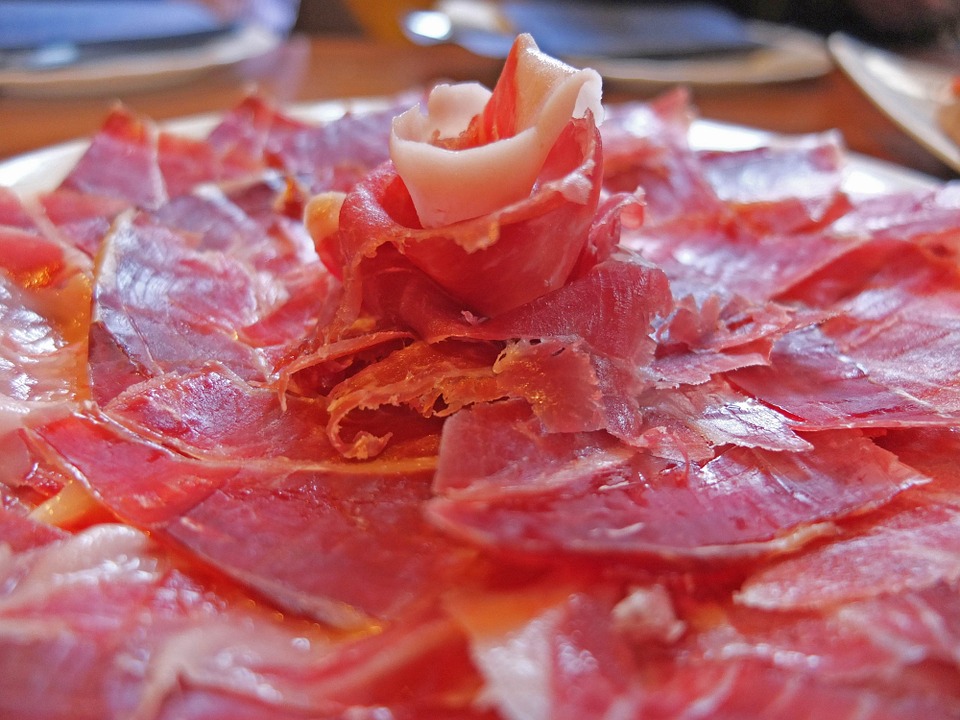 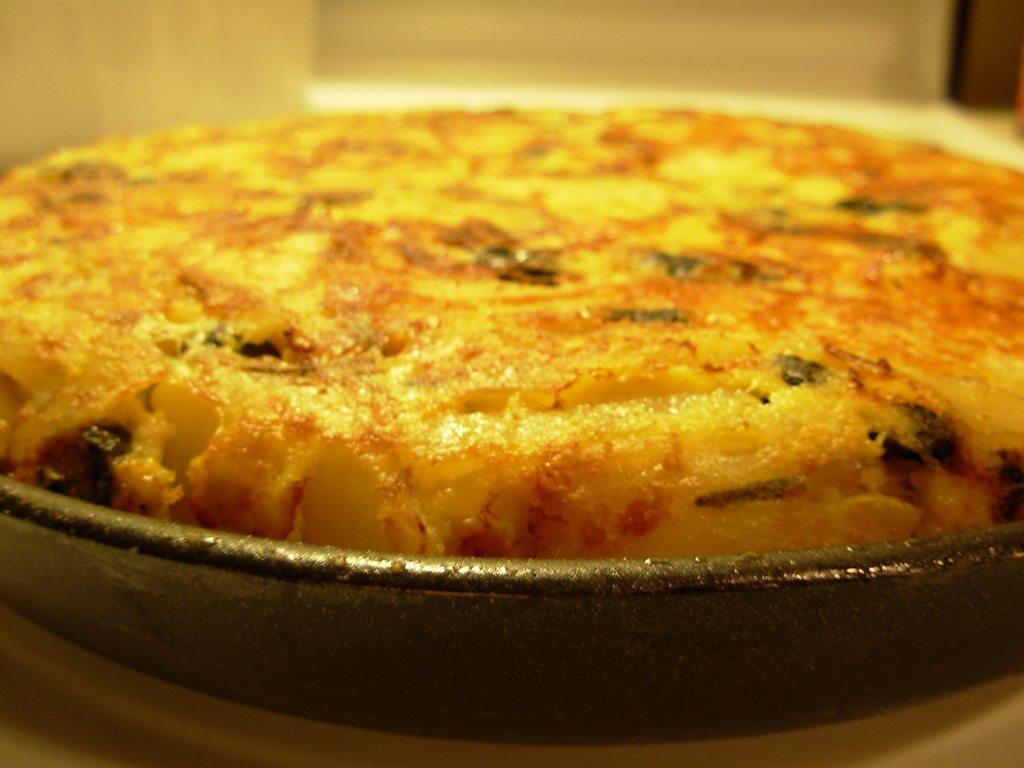 The tipical dishes are:
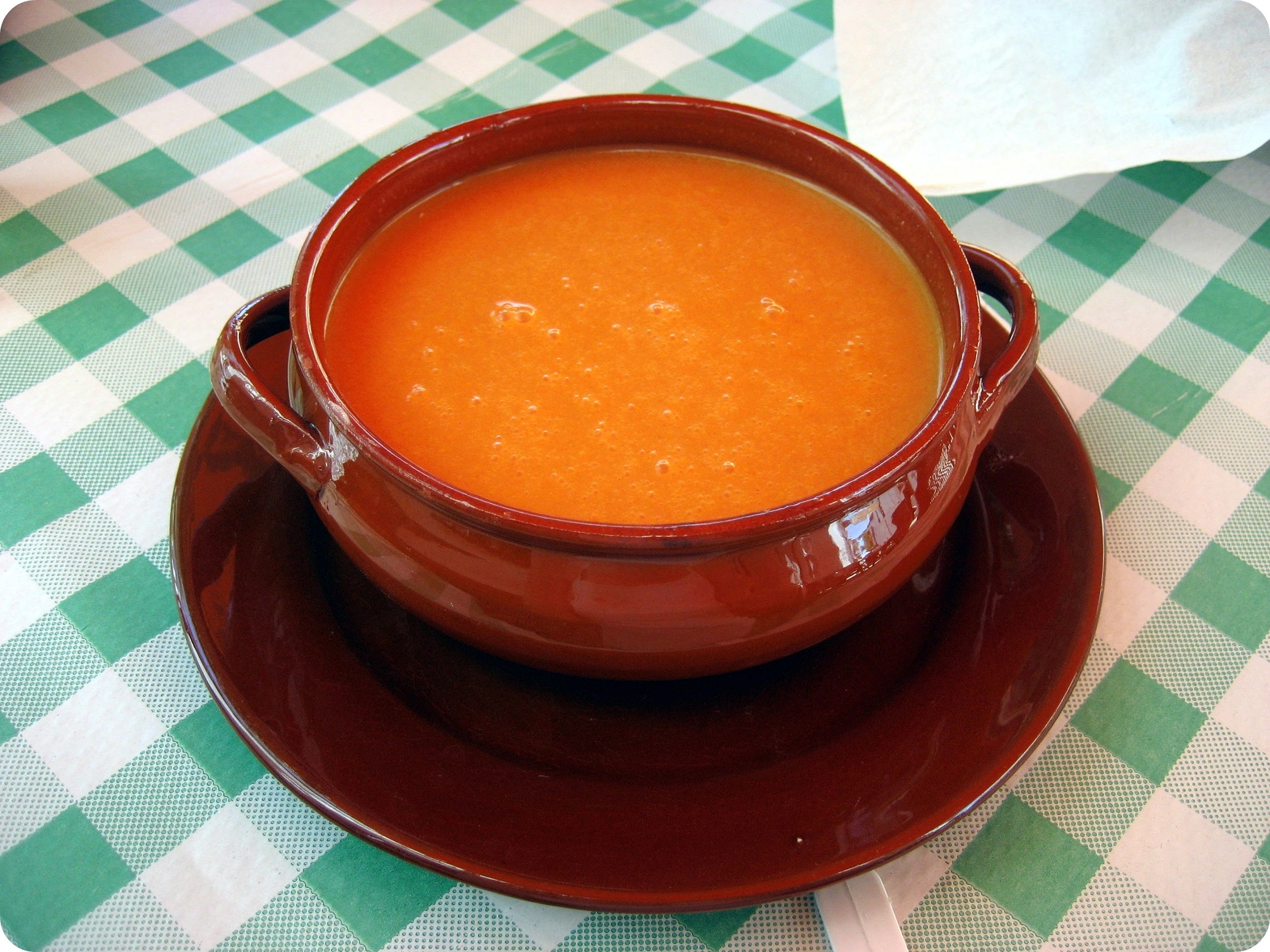 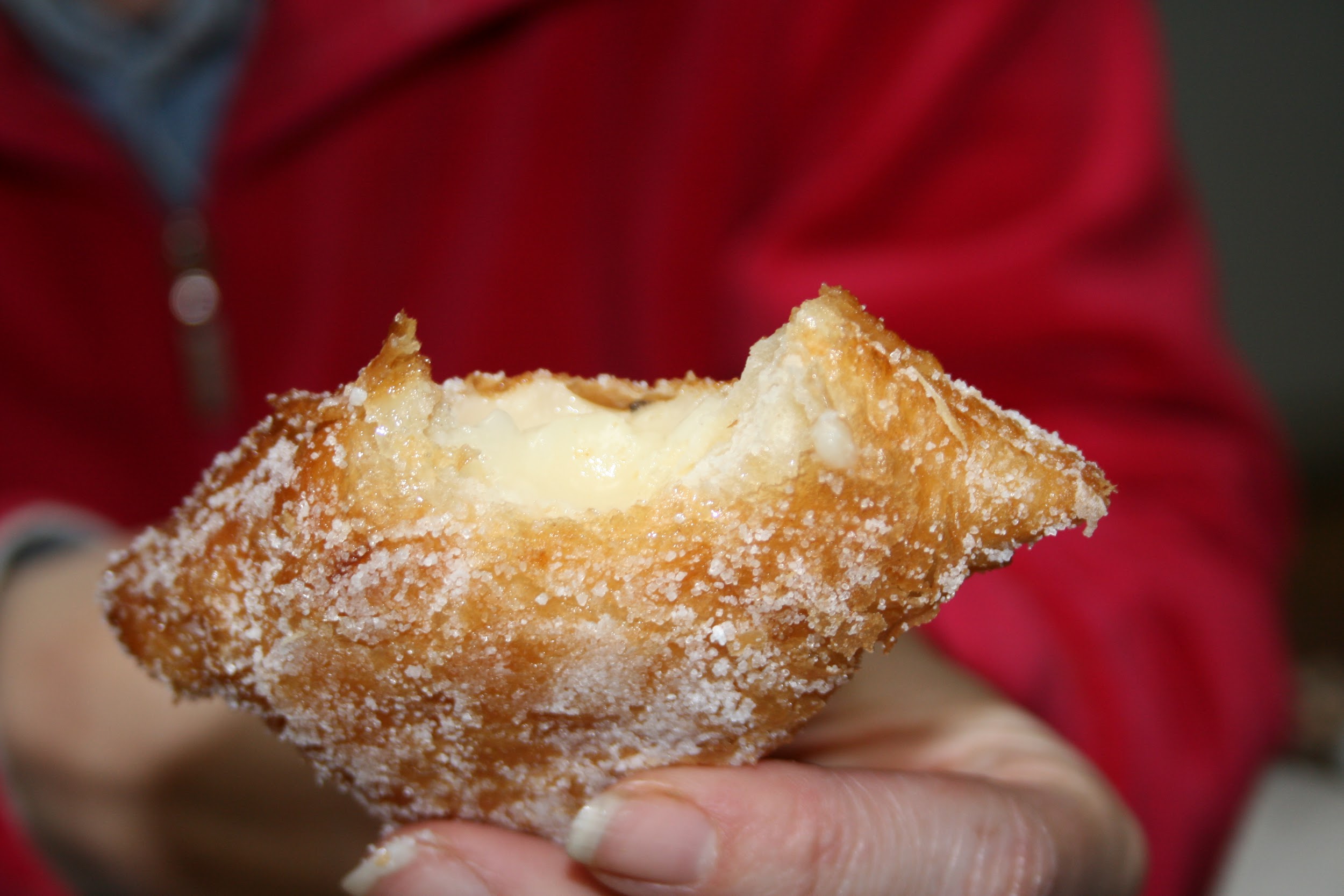 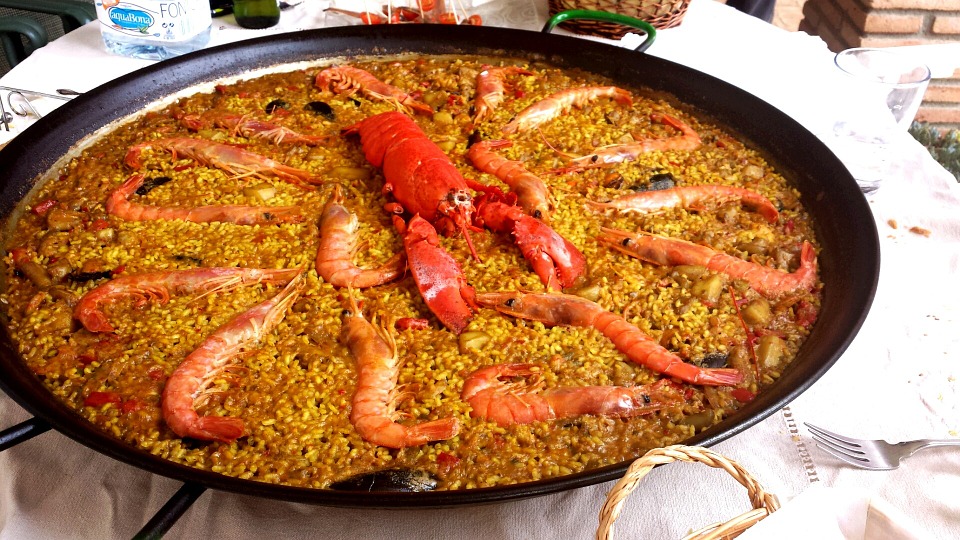 new cuisine
They are made with traditional Spanish products, but they are characterized by lighter, more delicate dishes and increased emphasis on presentation.
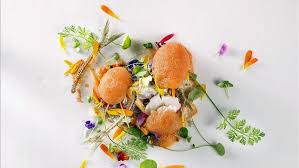 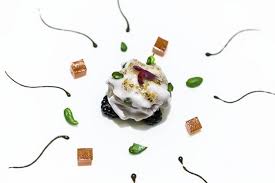 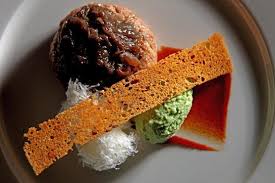 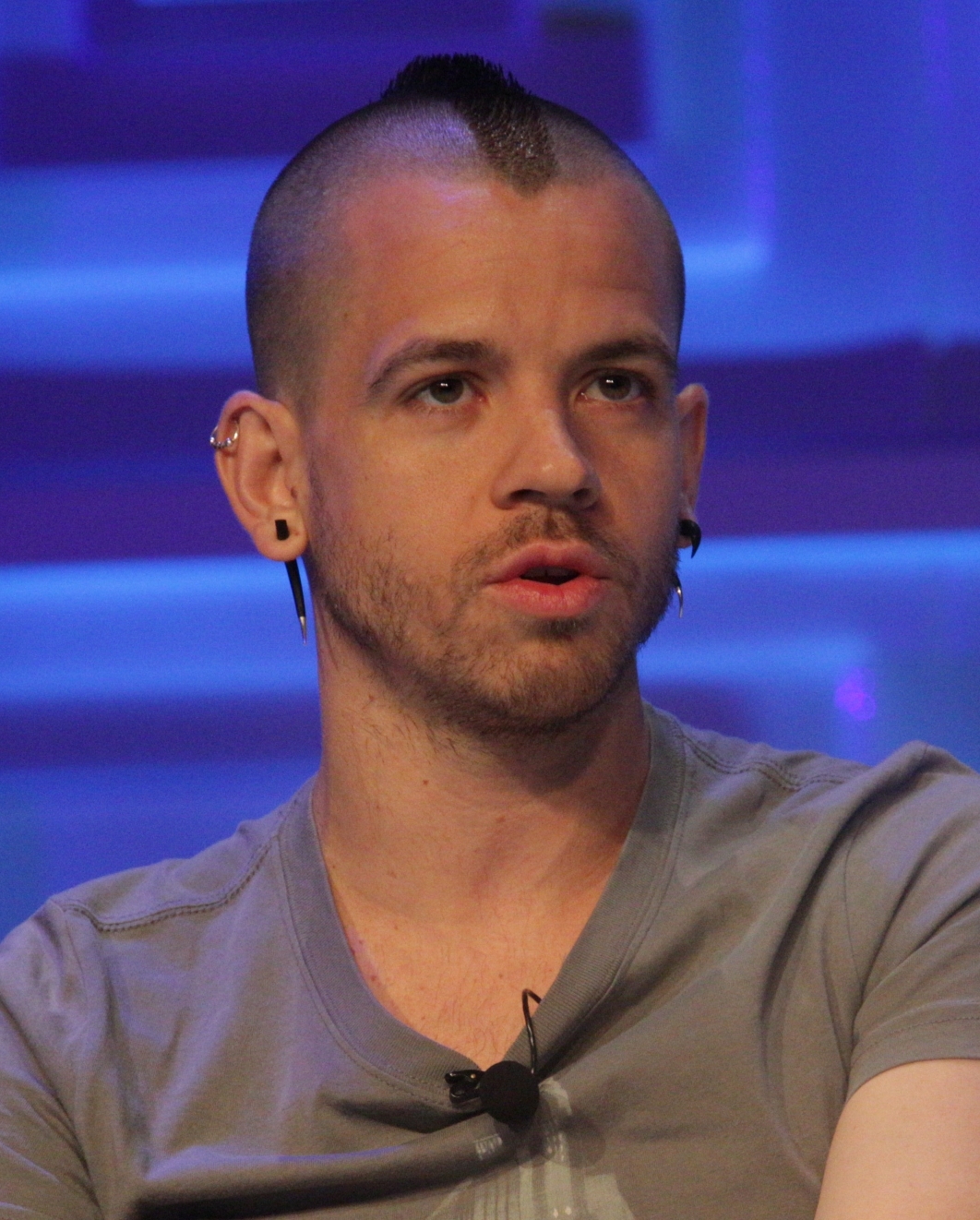 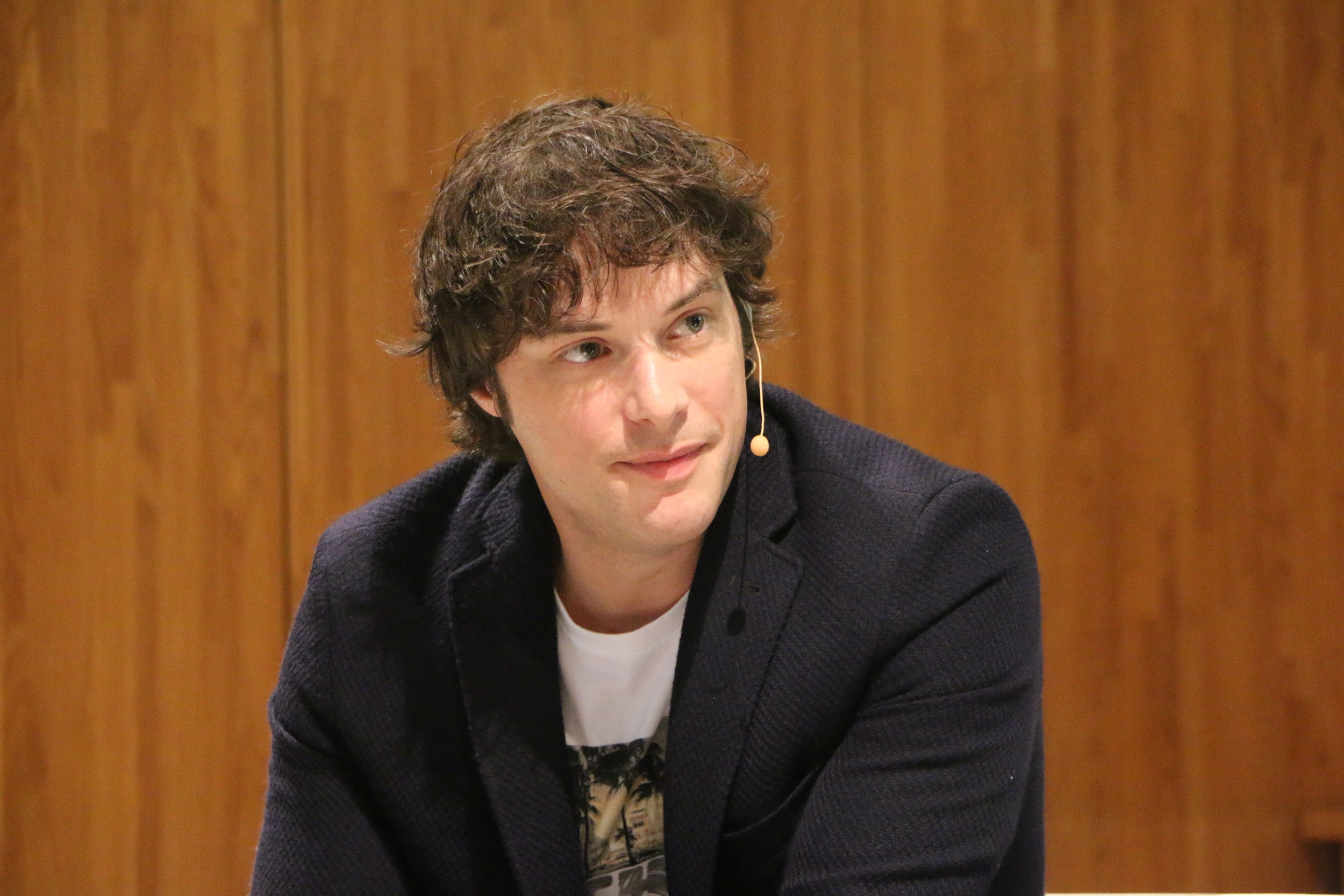 Famous cooks
Martín Berasategui,Dabiz Muñoz,Jordi Cruz,Eneko Atxa and Joan Roca are some Spanish chefs with Michelin stars among others.
Dabiz Muñoz have a restaurant in spain with three michelin stars, DiverXo,and has another restaurant in London, streetxo.
Jordi Cruz is a judge of a programme in TV, masterchef,with two others chefs with michelin stars.
Mediterranean diet
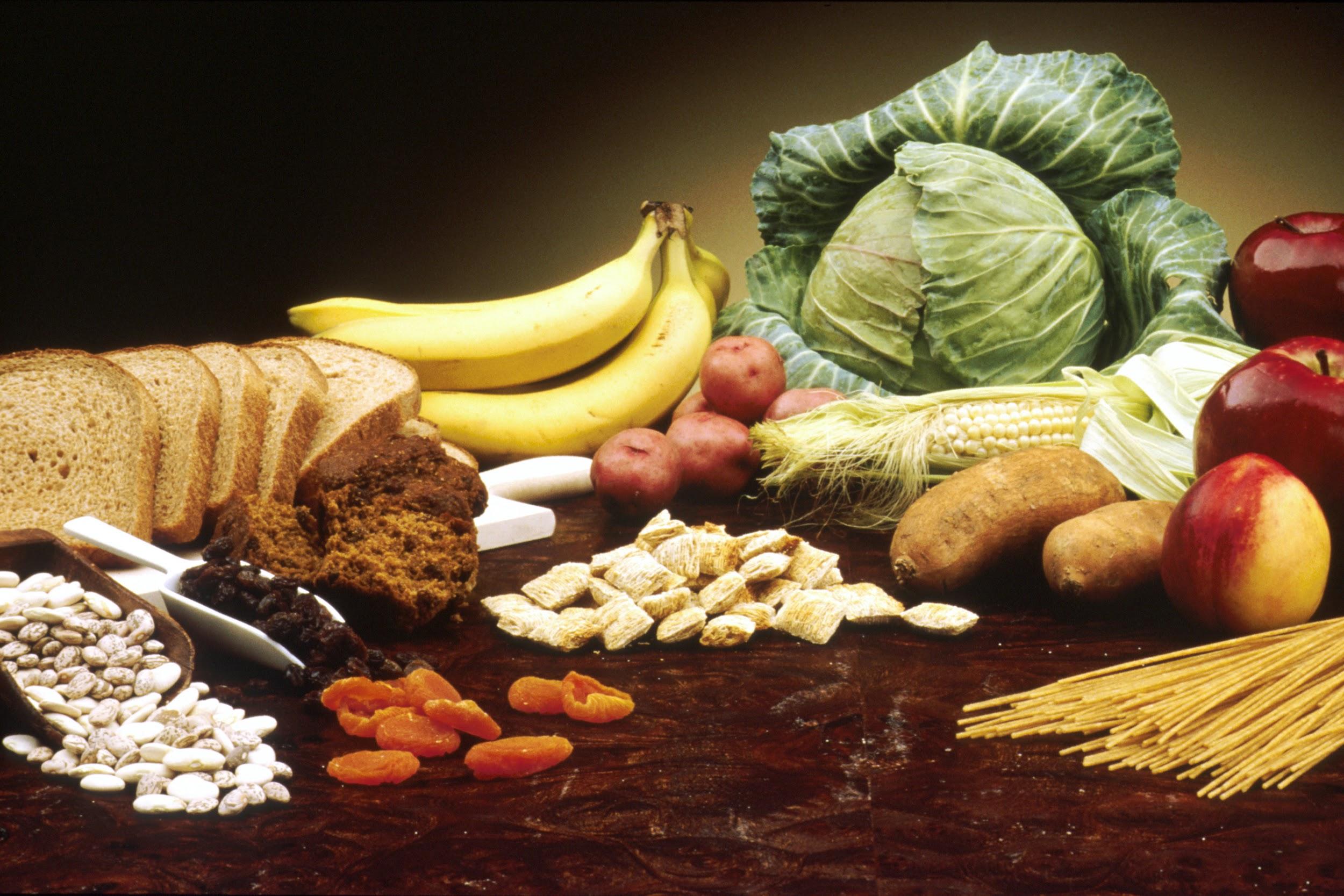 The Mediterranean diet is based on the consumption of fresh and natural foods such as olive oil,fruits, vegetables,legumes,nuts,cereals,fish,milk and cheese. 
You must avoid industrialized products.
You must have a healthy lifestyle doing sports and having a social life.
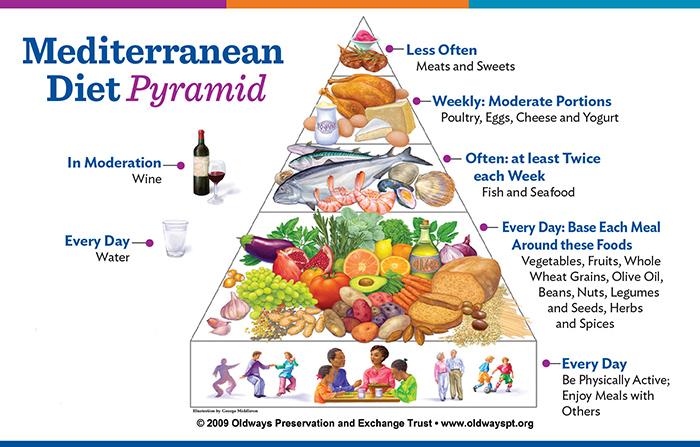 Starters
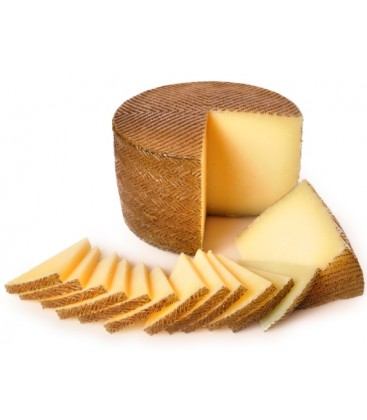 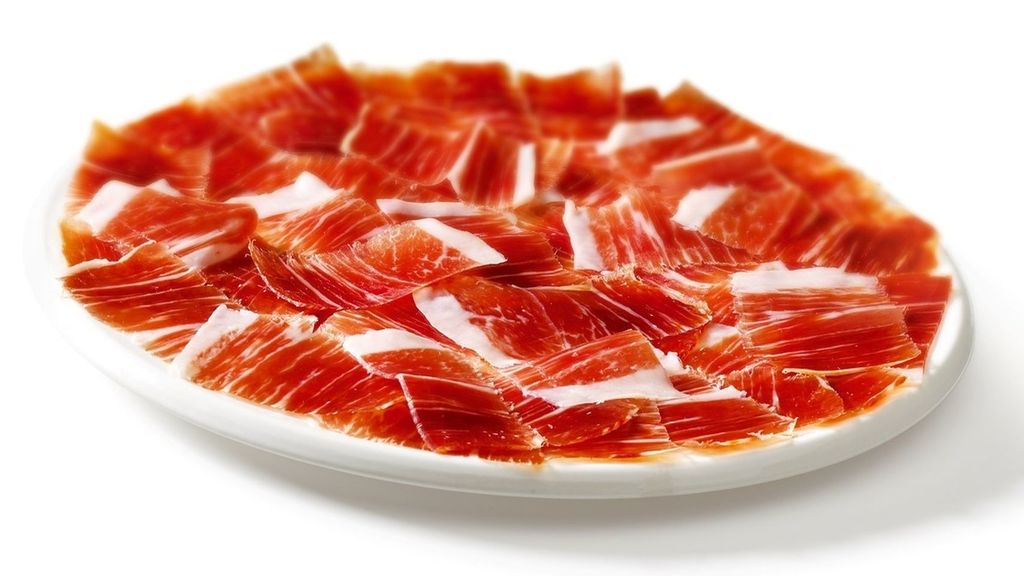 Manchego cheese
Ham
olives
Patatas bravas
Croquetas
snails
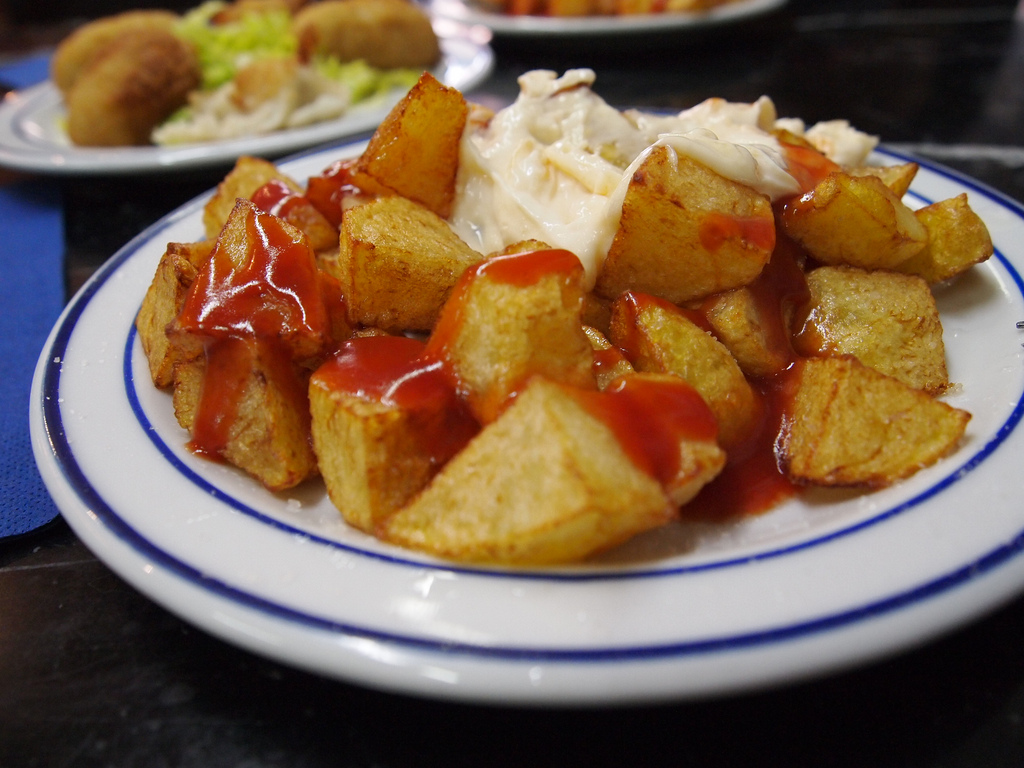 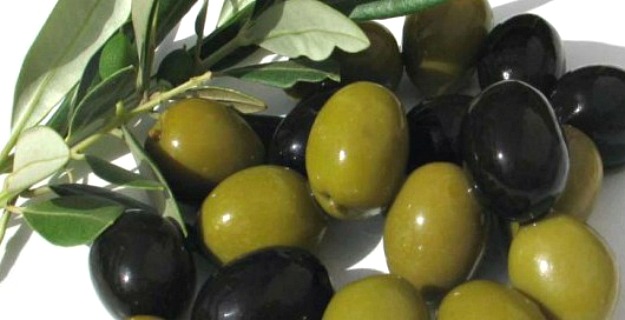 main course
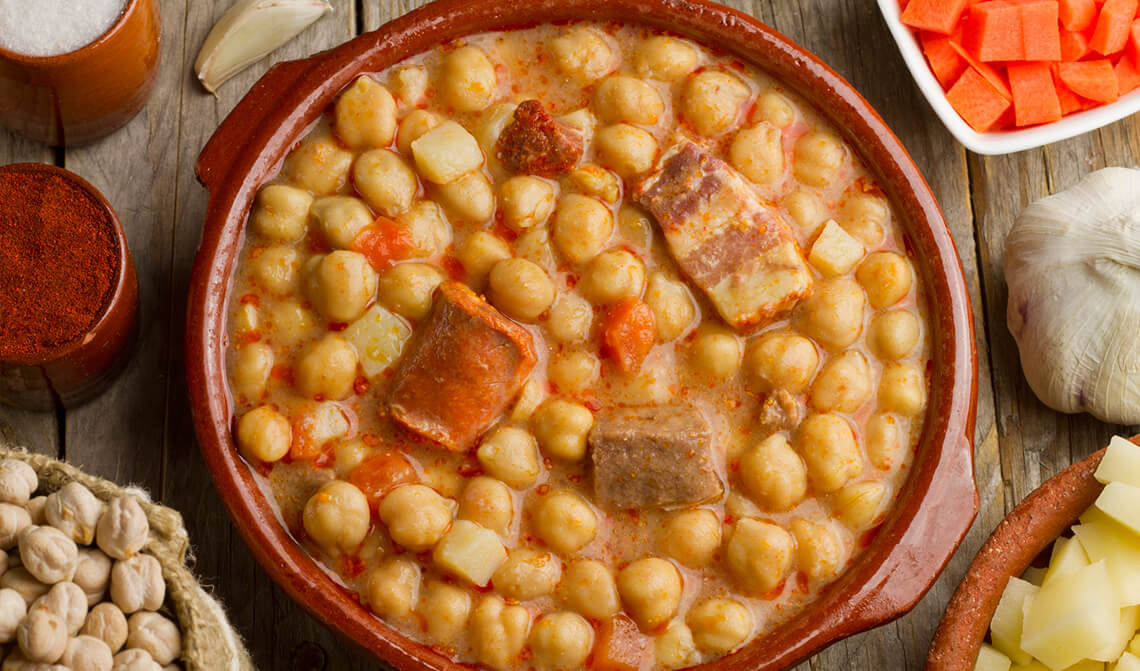 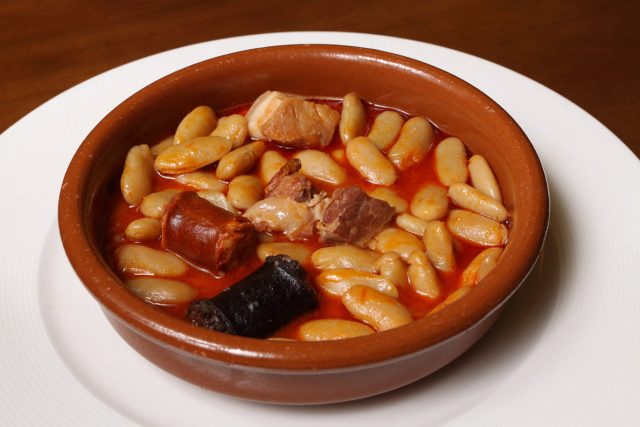 Cocido
Fabada
Salmorejo
Paella
Gazpacho Manchego
Tortilla
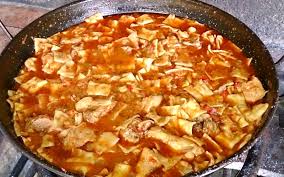 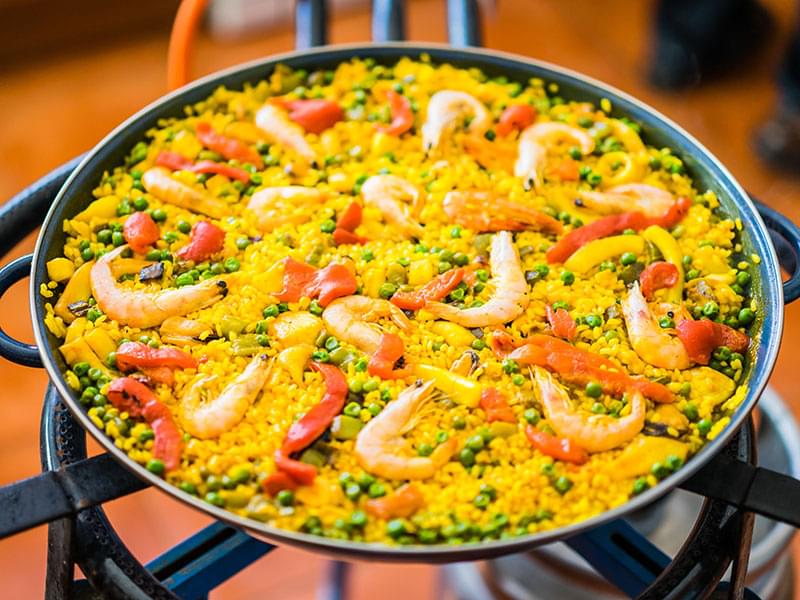 Dessert
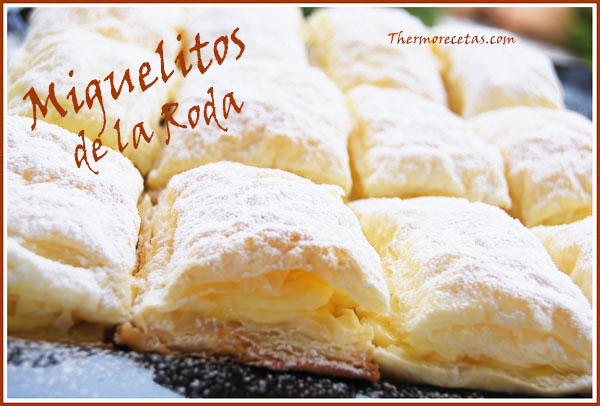 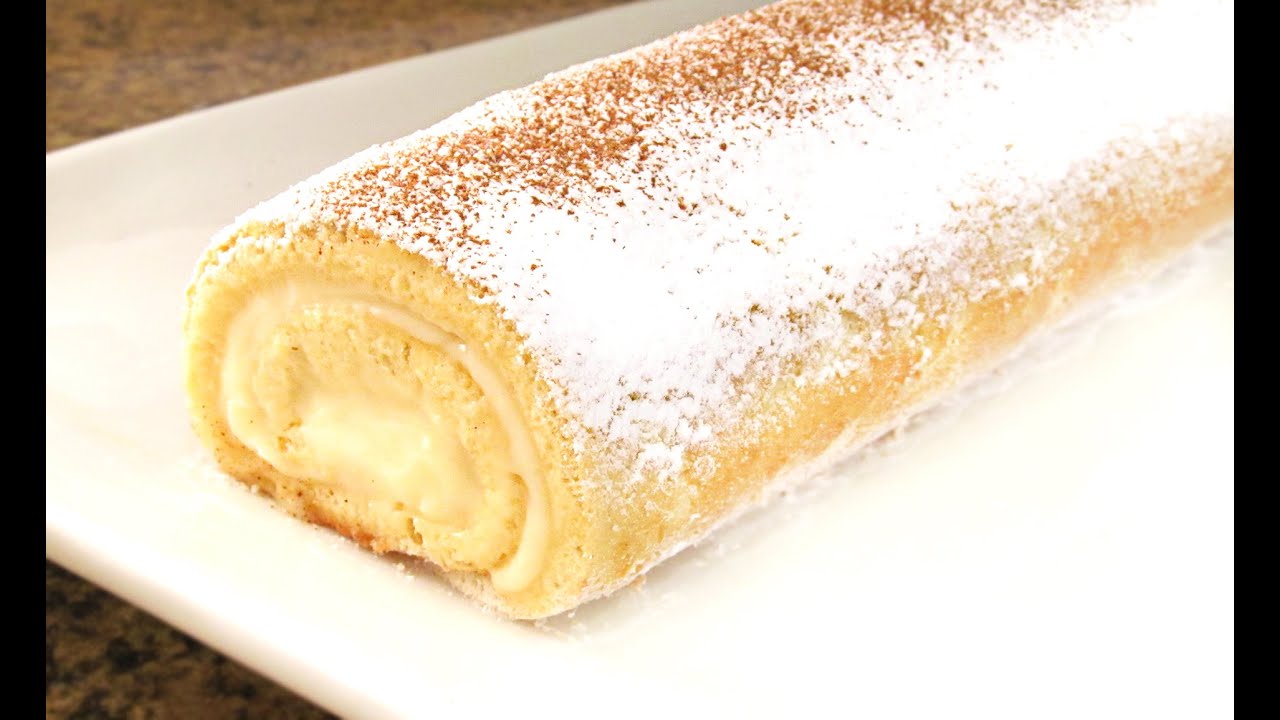 Miguelitos de la roda
Brazo de gitano
Pan de Calatrava
Arroz con leche
Churros
Flor de carnaval
rollos
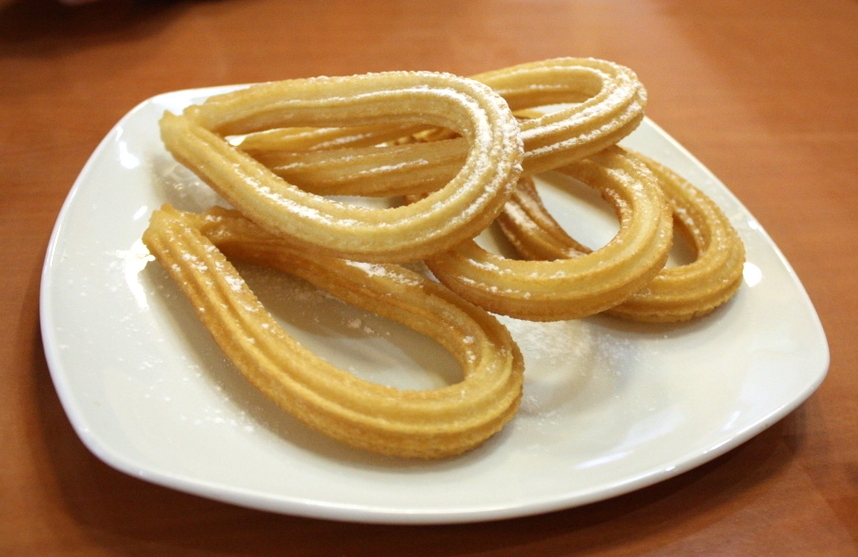 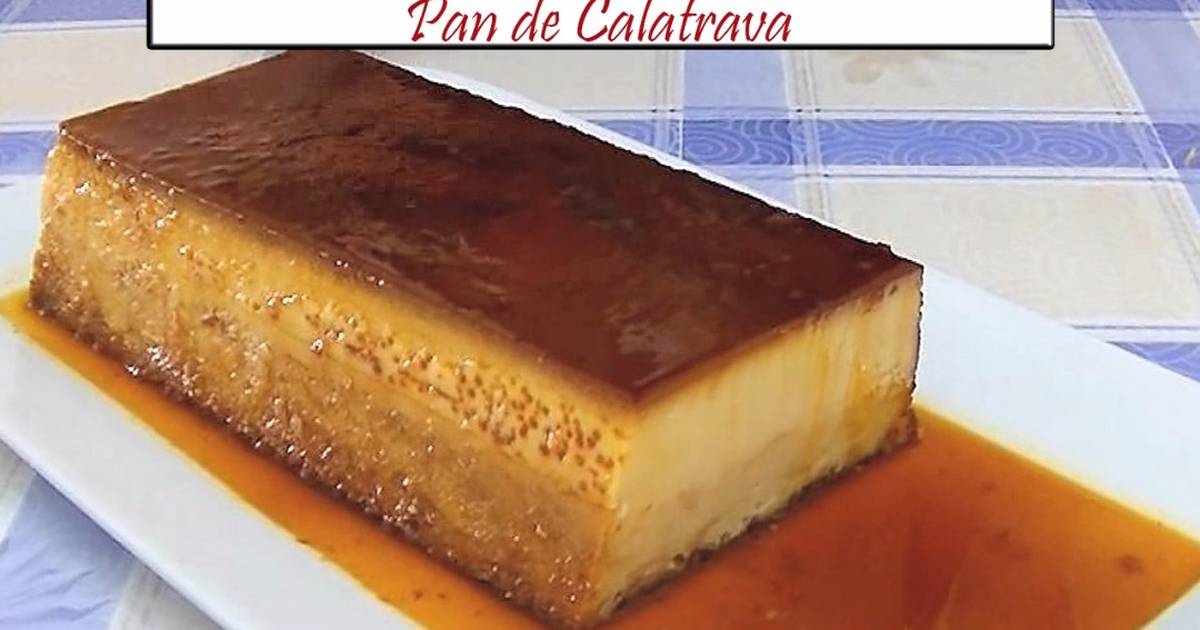 we are very proud of our spanish food.
I’m sure you’ll enjoy when you came to Spain.